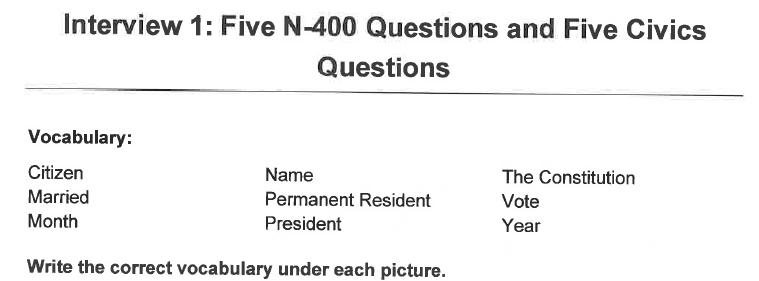 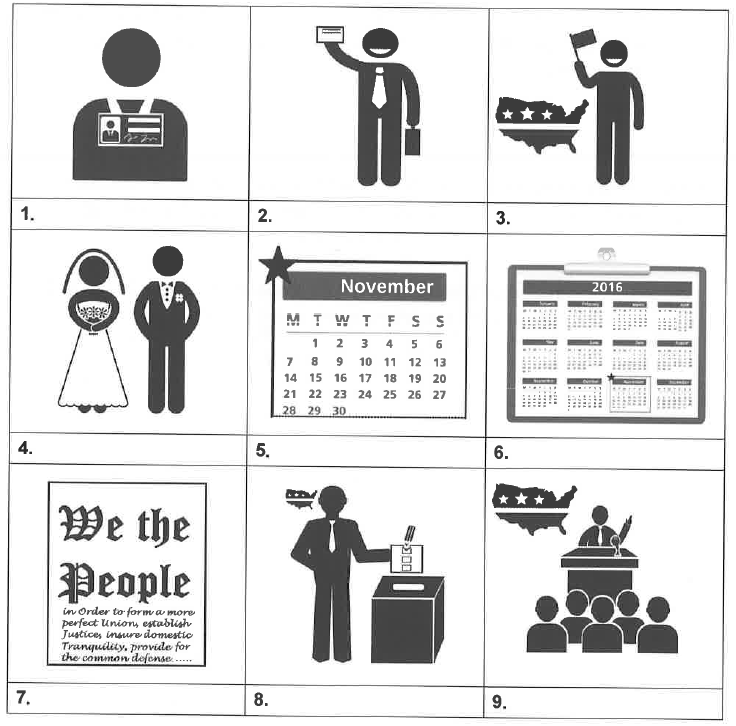 Permanent Resident
Name
Citizen
Married
Year
Month
The 
Constitution
Vote
President
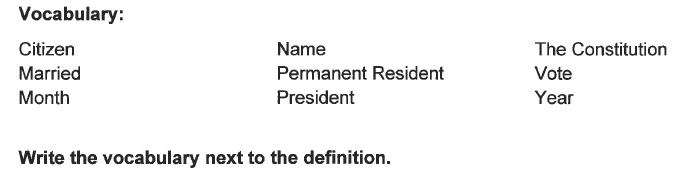 Year
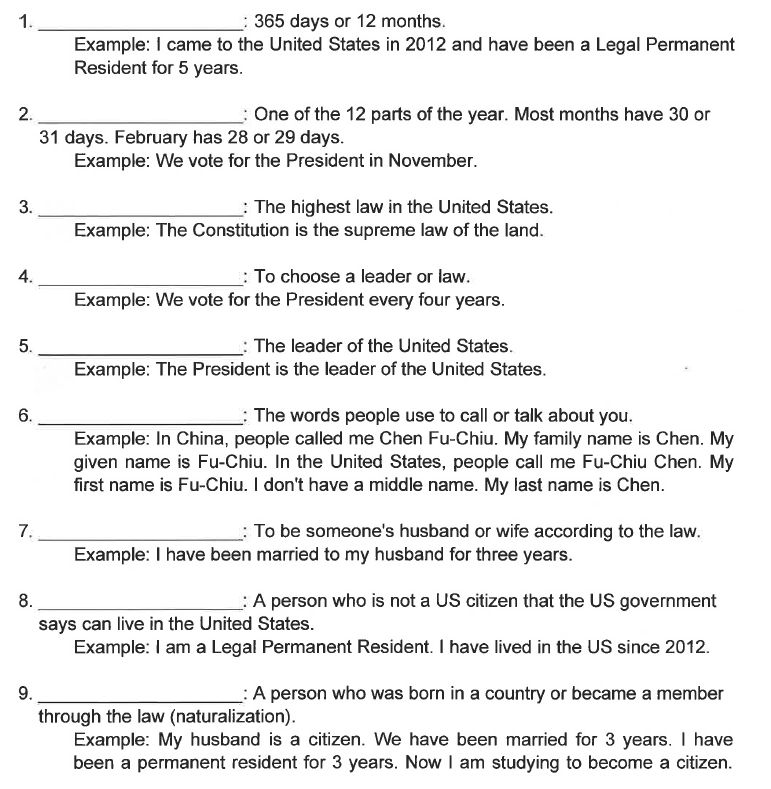 Month
The Constitution
Vote
President
Name
Married
Permanent Resident
Citizen